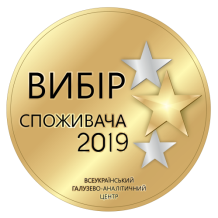 Блендери 7 серії(в оновленій комплектації)
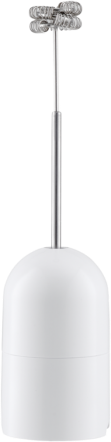 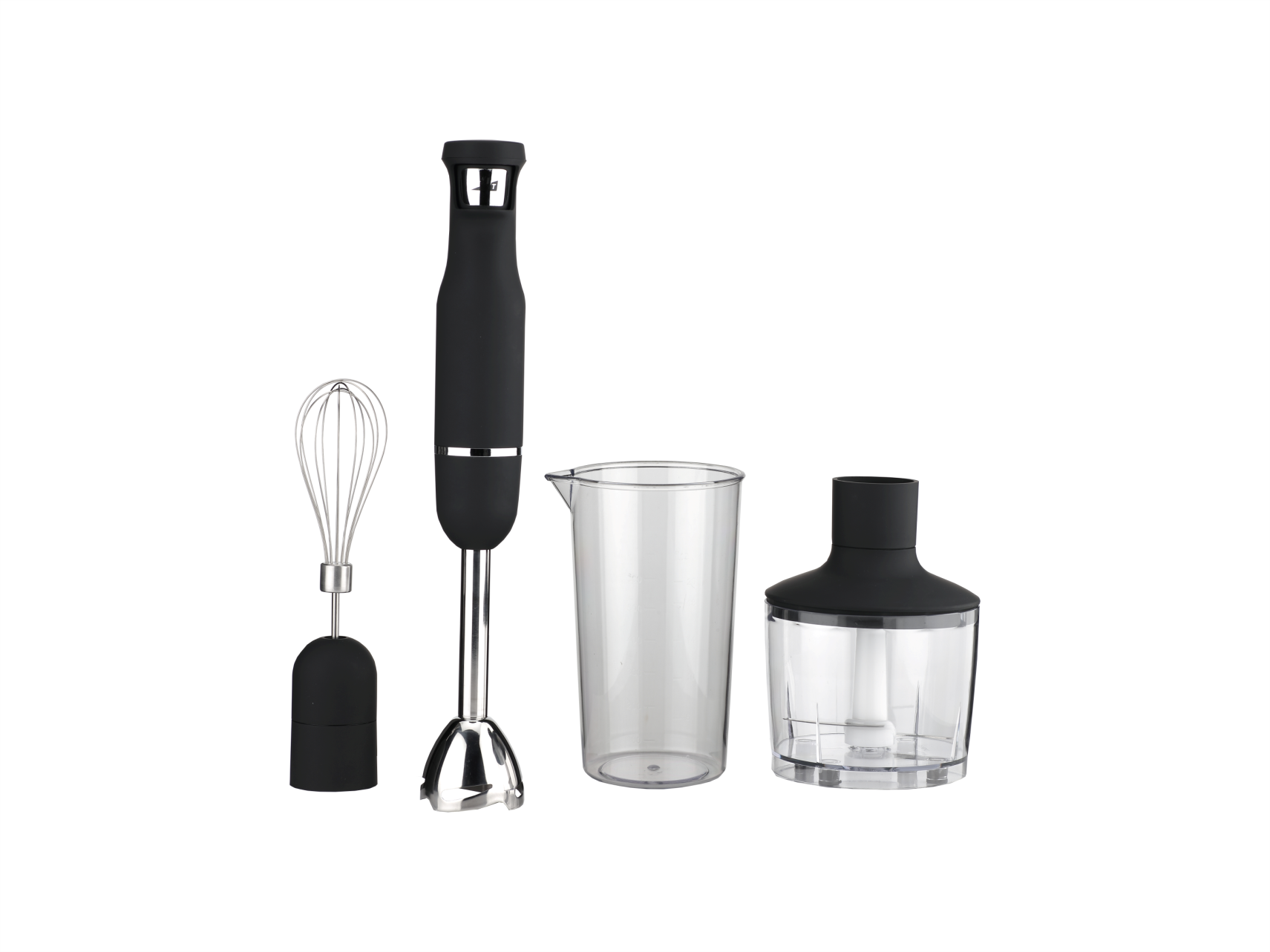 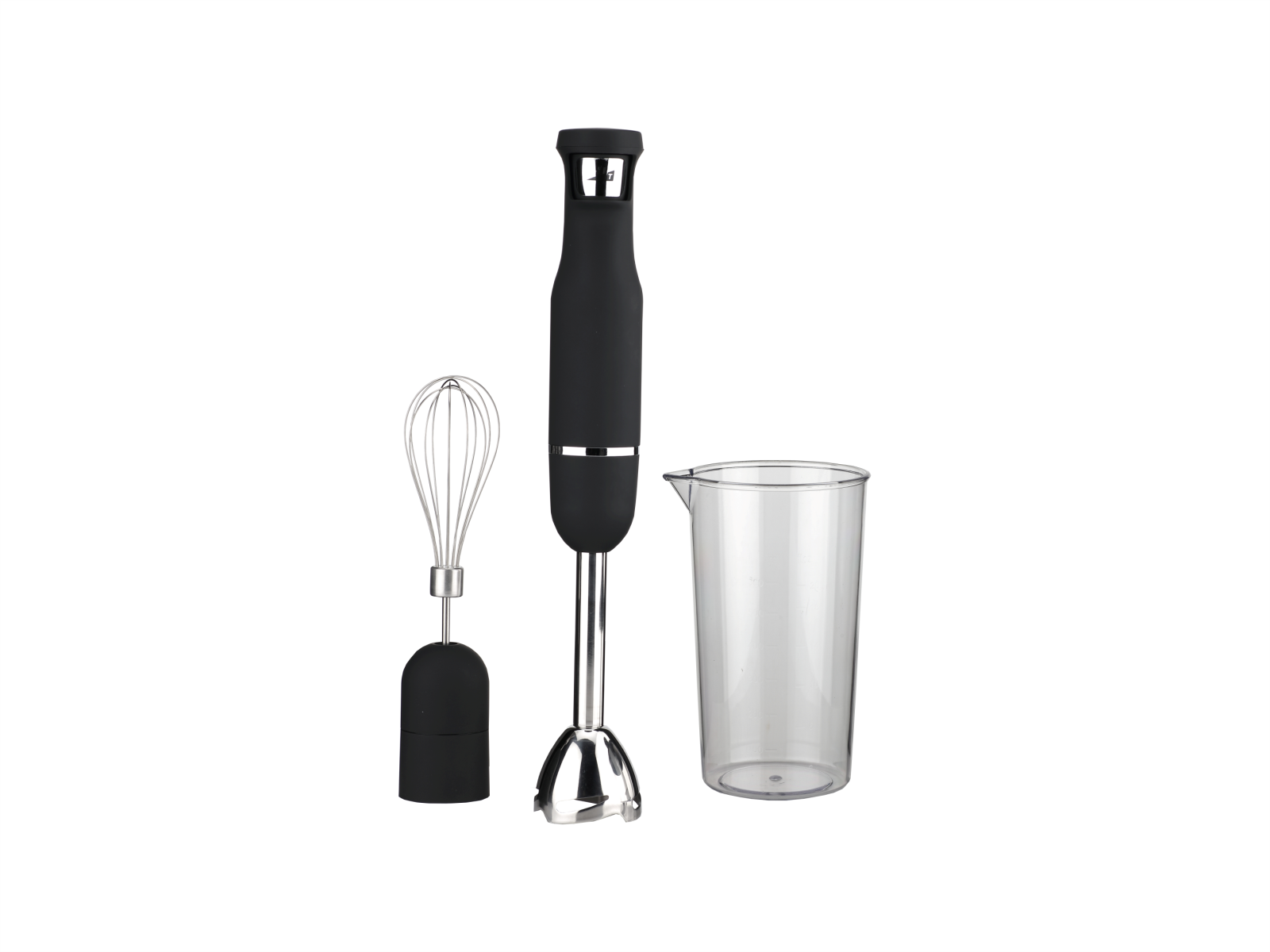 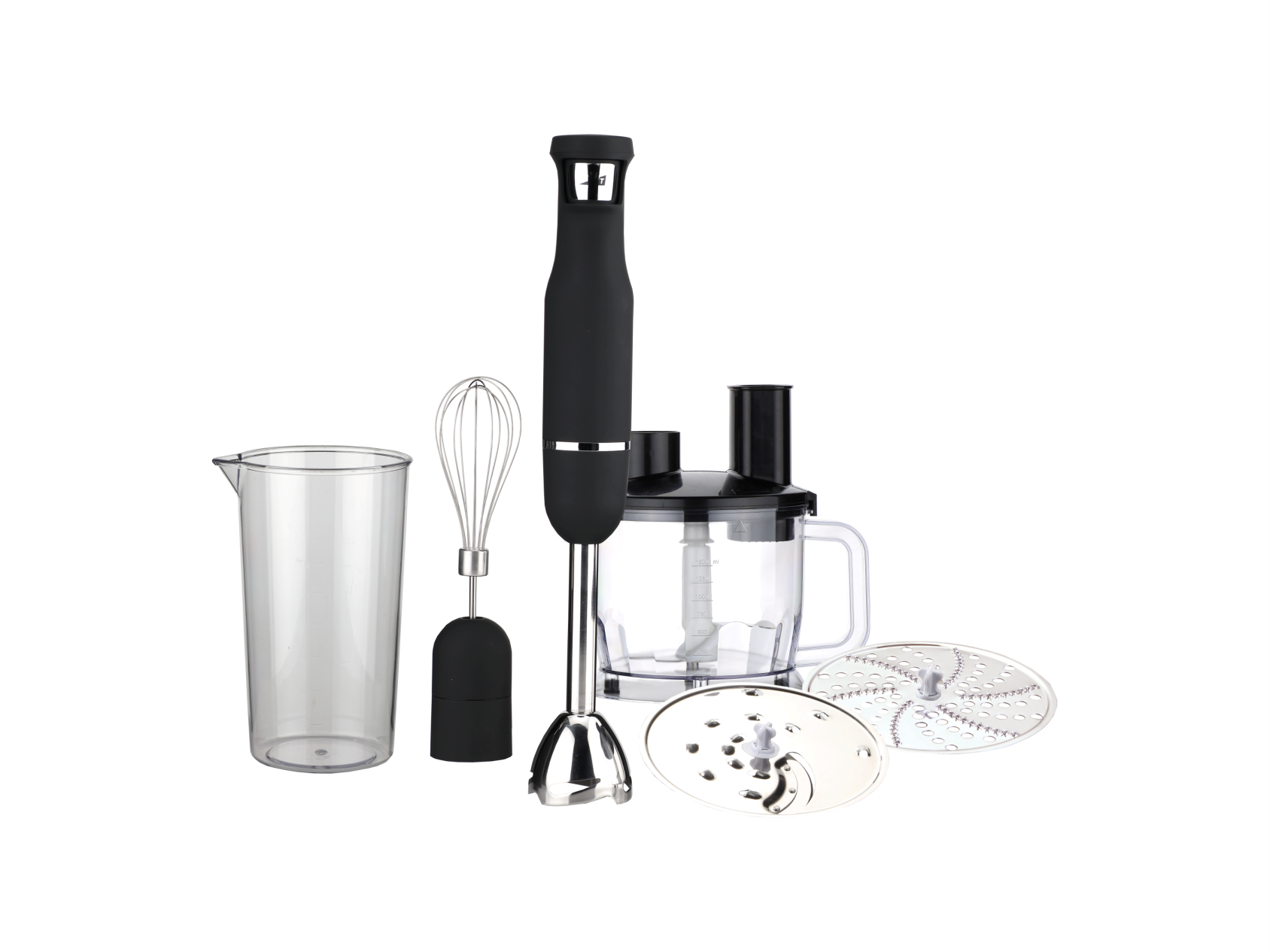 Нова насадка - вспінювач для молока – в комплектації RTB710-B, RTB730-B, RTB740-B.
2
Установка насадки
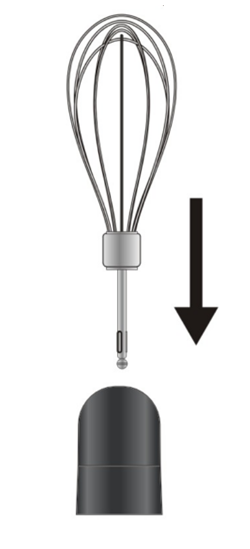 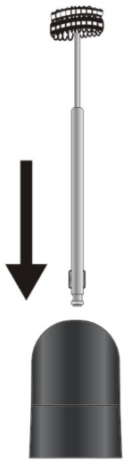 Вспінювач для молока встановлюється в перехідник блендера так само, як вінчик.
Блендер RTB710-B
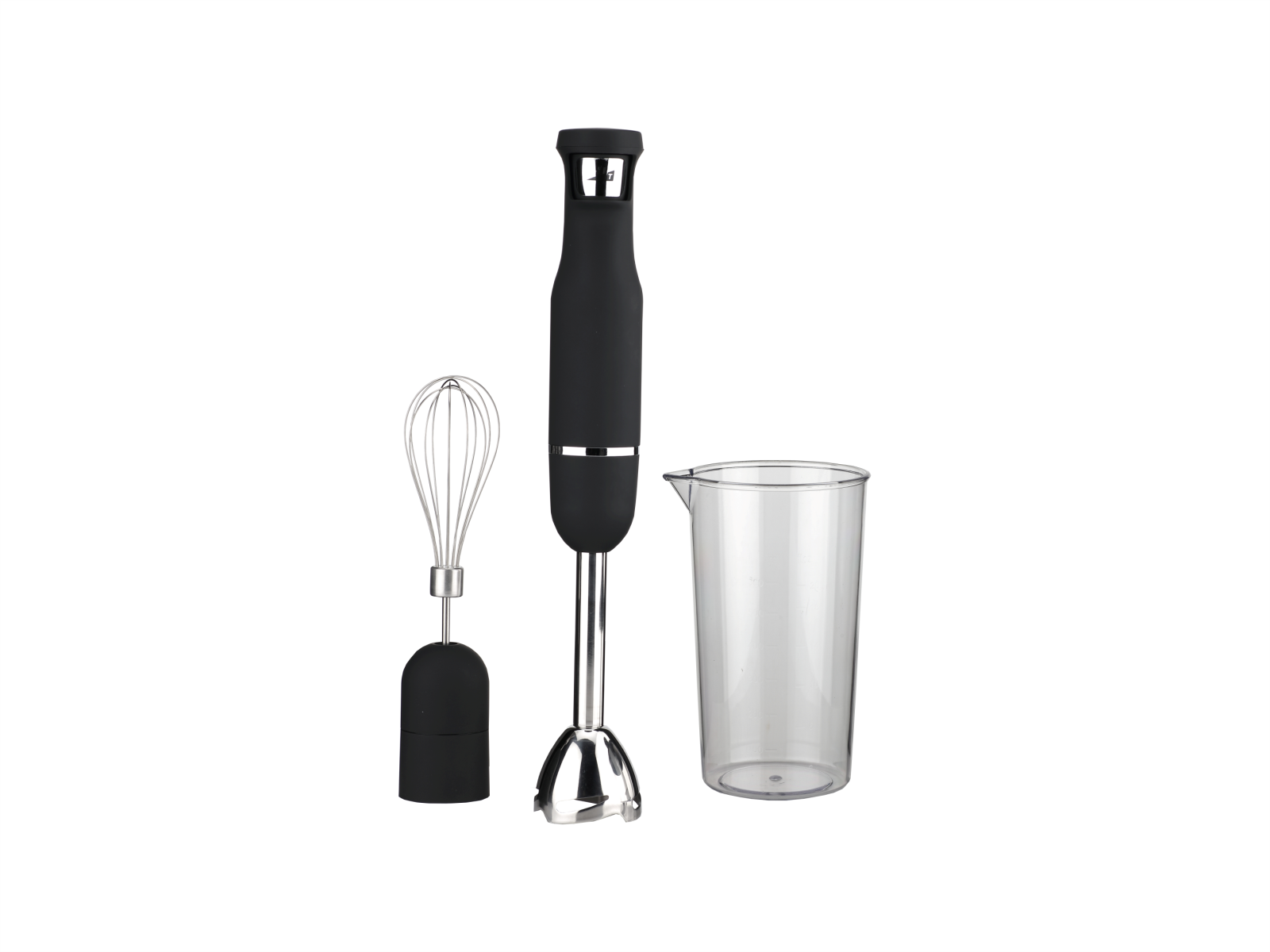 Характеристики: 
 Потужність 700 Вт
 Плавний контроль швидкості
 Функції: подрібнення, змішування, збиття, вспінювання
 Пластиковий корпус Soft-Touch
 Знімна нога з нержавіючої сталі
 Ножі з нержавіючої сталі
 Ручка з петлею для підвішування
 Аксесуари: вінчик, мірний стакан 600 мл, вспінювач для молока
 Колір: чорний
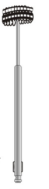 4
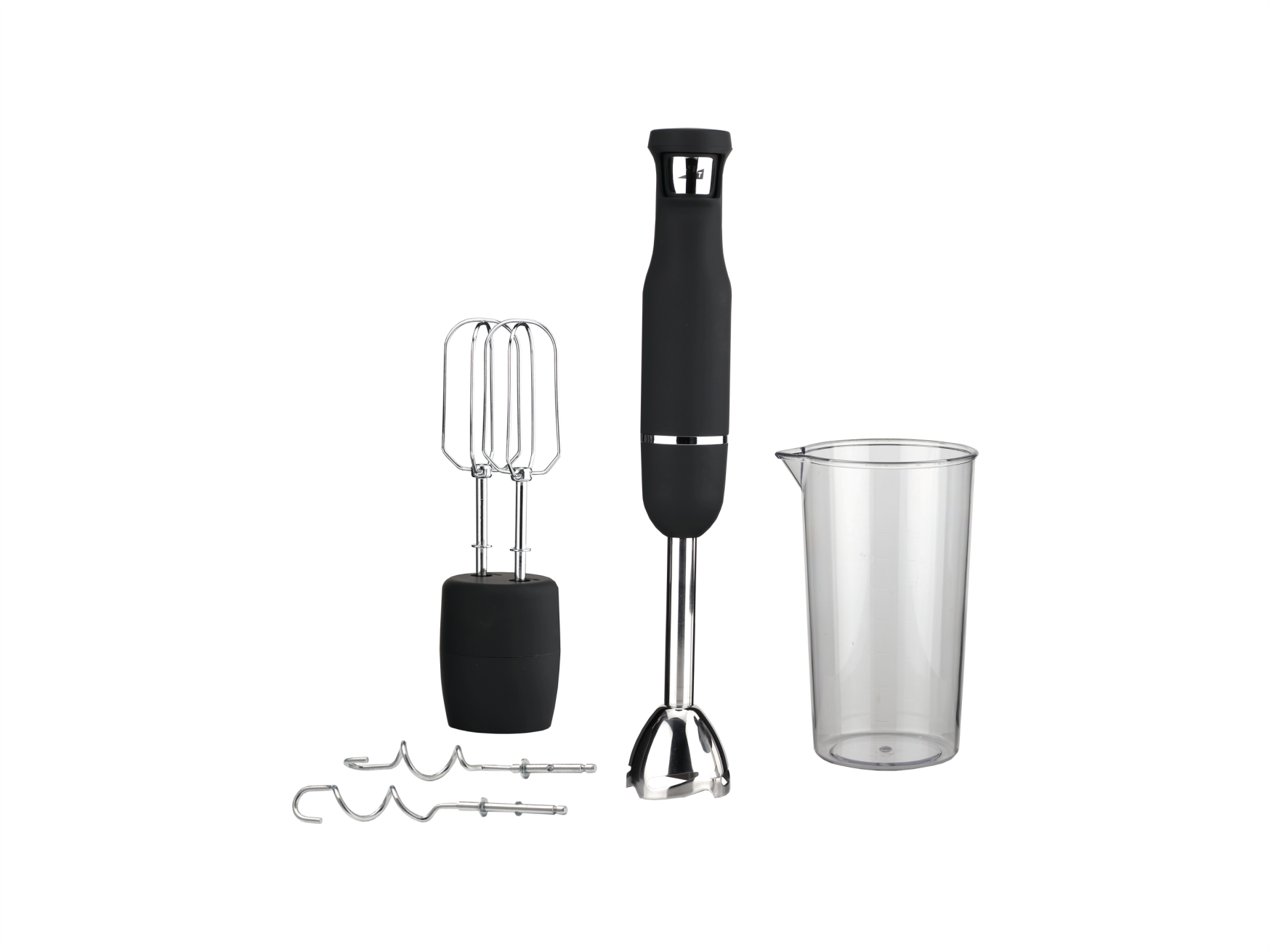 Блендер RTB720-B
Характеристики:
 Потужність 700 Вт
 Плавний контроль швидкості
 Функції: подрібнення, змішування, збиття
 Пластиковий корпус Soft-Touch
 Знімна нога з нержавіючої сталі
 Ножі з нержавіючої сталі
 Ручка з петлею для підвішування
 Аксесуари: насадки для збивання, насадки для замісу, мірний стакан 600 мл,
 Колір: чорний
5
Блендер RTB730-B
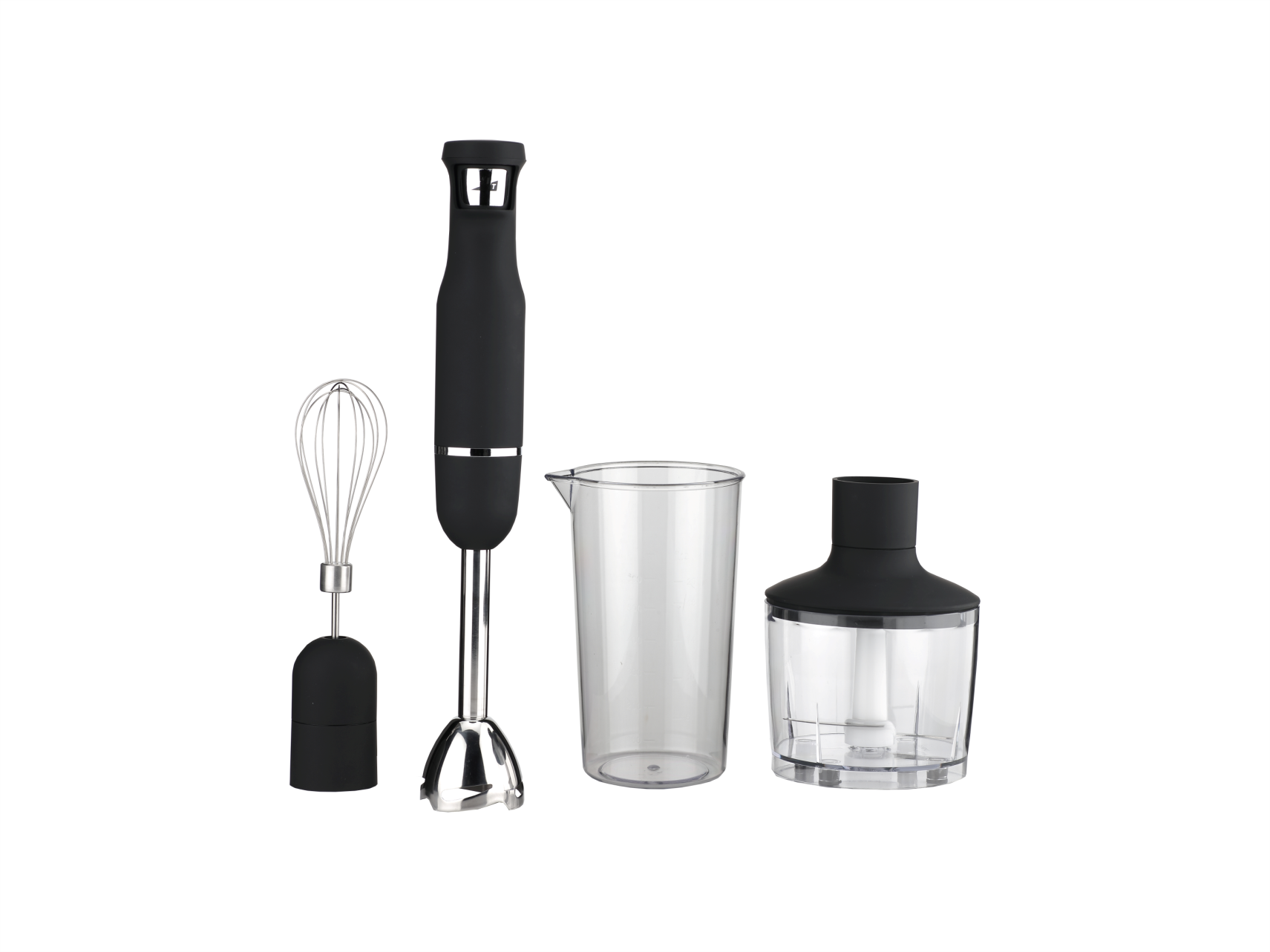 Характеристики: 
 Потужність 700 Вт
 Плавний контроль швидкості
 Функції: подрібнення, змішування, збиття, вспінювання
 Пластиковий корпус Soft-Touch
 Знімна нога з нержавіючої сталі
 Ножі з нержавіючої сталі
 Чаша з подрібнювачем 860 мл
 Ручка з петлею для підвішування
 Аксесуари: вінчик, мірний стакан 600 мл, вспінювач для молока
 Колір: чорний
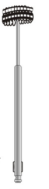 6
Блендер RTB740-B
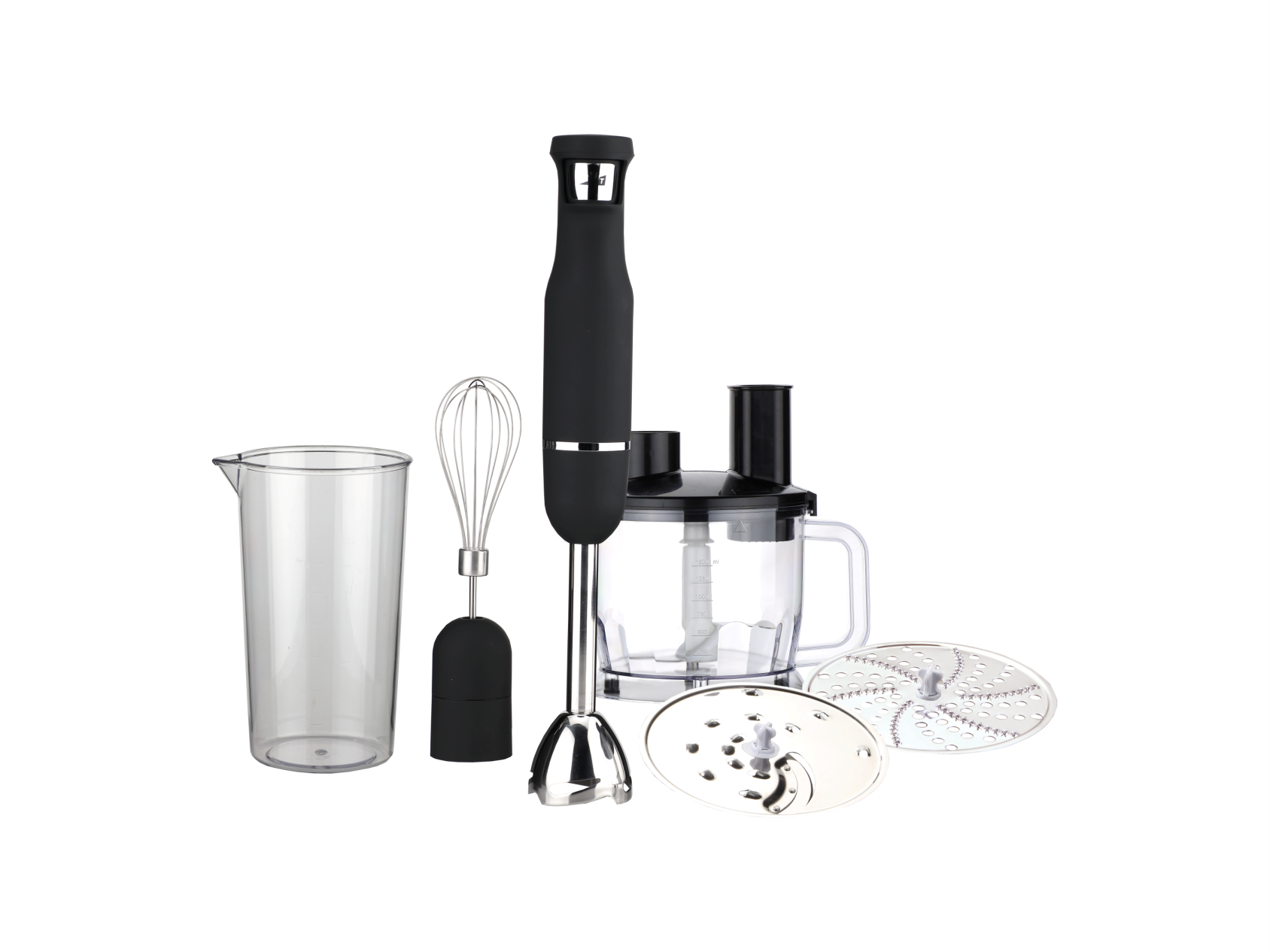 Характеристики: 
 Потужність 700 Вт
 Плавний контроль швидкості
 Функції: подрібнення, змішування, збиття, вспінювання
 Пластиковий корпус Soft-Touch
 Знімна нога з нержавіючої сталі
 Ножі з нержавіючої сталі
 Чаша з подрібнювачем 1500 мл
 Ручка з петлею для підвішування
 Аксесуари: вінчик, мірний стакан 600 мл, диск двосторонній для нарізки та подрібнення овочів та фруктів, терка для дерунів, вспінювач для молока
 Колір: чорний
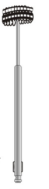 7
Насадки для збивання та замісу RBA73-M
Підходять для моделей RTB710-B, RTB730-B, RTB740-B
 Насадки для збивання та замісу розширюють функціональні можливості ручного блендера ROTEX.
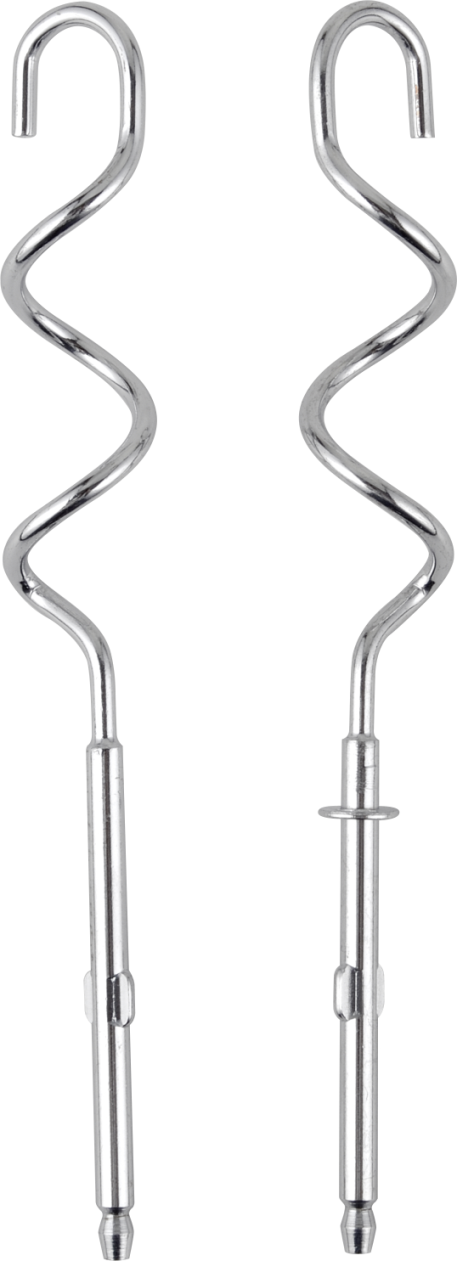 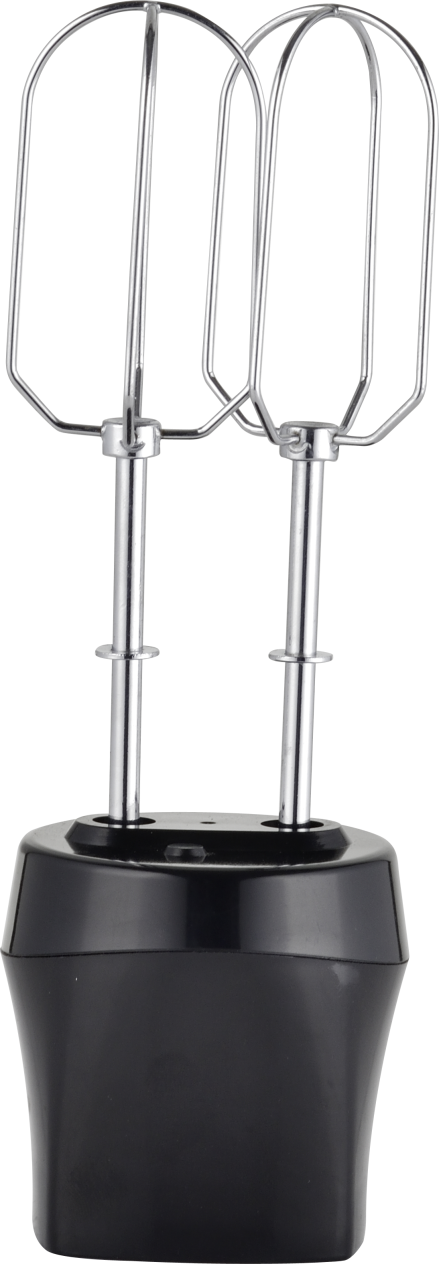 8
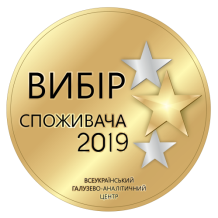 Блендер Стаціонарний
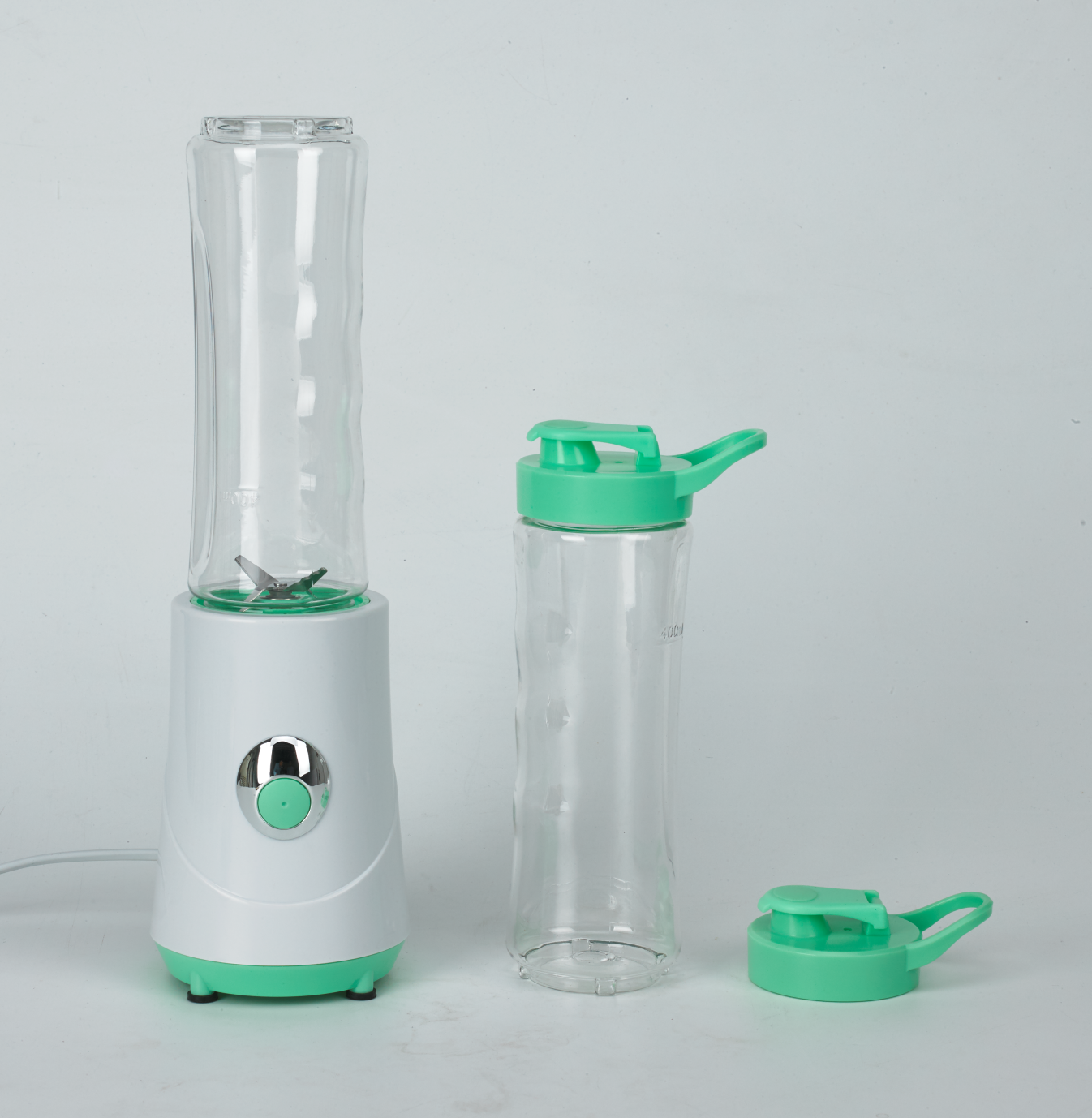 Блендер RTB3510-W Sport
Харакатеристики:
 Потужність 260 Вт
 Плавний контроль швидкості
 Функції: подрібнення, змішування, збиття
 Пластиковий корпус
 Зйомний ніж з нержавіючої сталі
 Дві спортивні пляшки 400 мл з BPA-free tritan пластику з герметичними кришками
 Кришка з петлею для підвішування
 Прорезинені ніжки
 Колір: білий
10
Дякуємо за увагу!
ВІДДІЛ ПРОДАЖІВ
(044) 207-10-43 (вн.1028)
sale@rotex.net.ua
СЕРВІСНЕ ОБСЛУГОВУВАННЯ
(044) 207-10-47
support@rotex.net.ua
Україна, м. Київ